21)  Holy Orders
The sacrament whereby men become ordained 
ministers or priests.
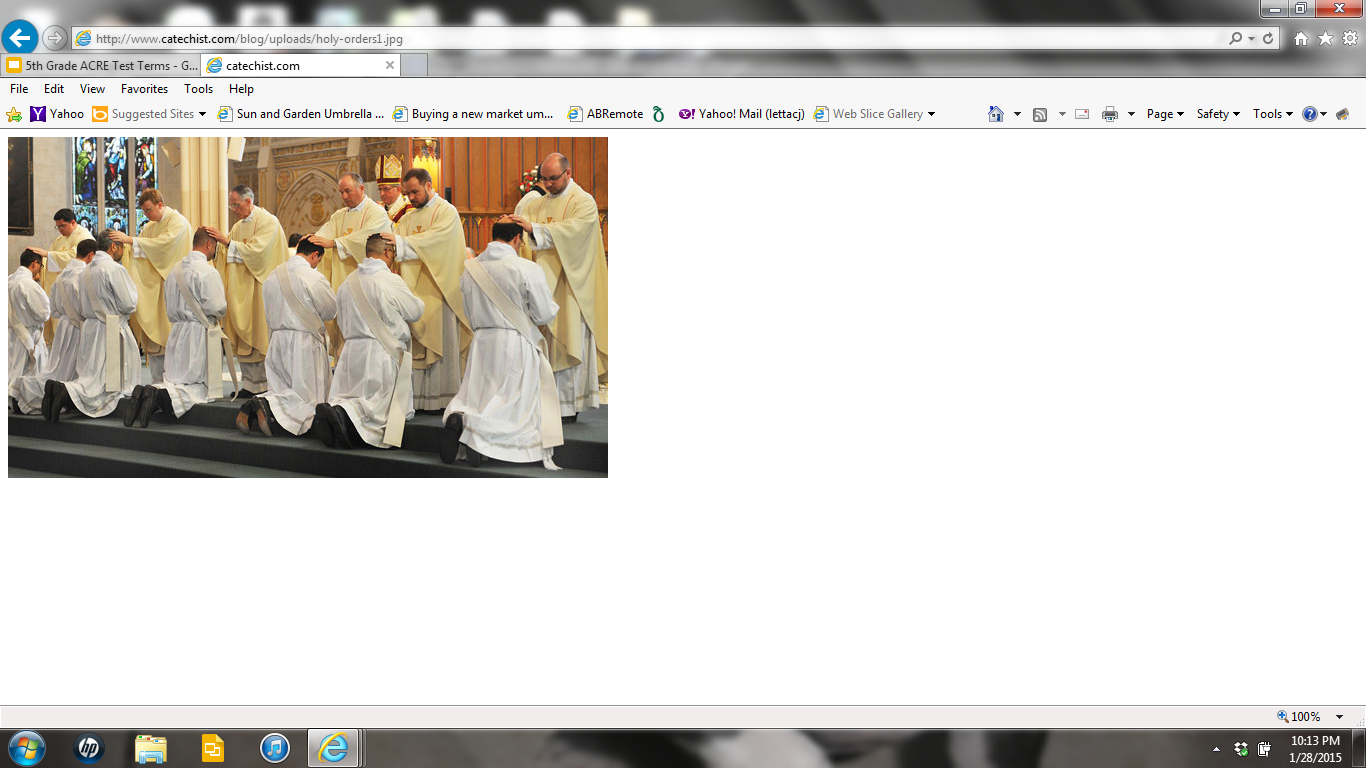 22)  Hope
A theological virtue which allows us to trust in God’s
plan even when it’s hard.
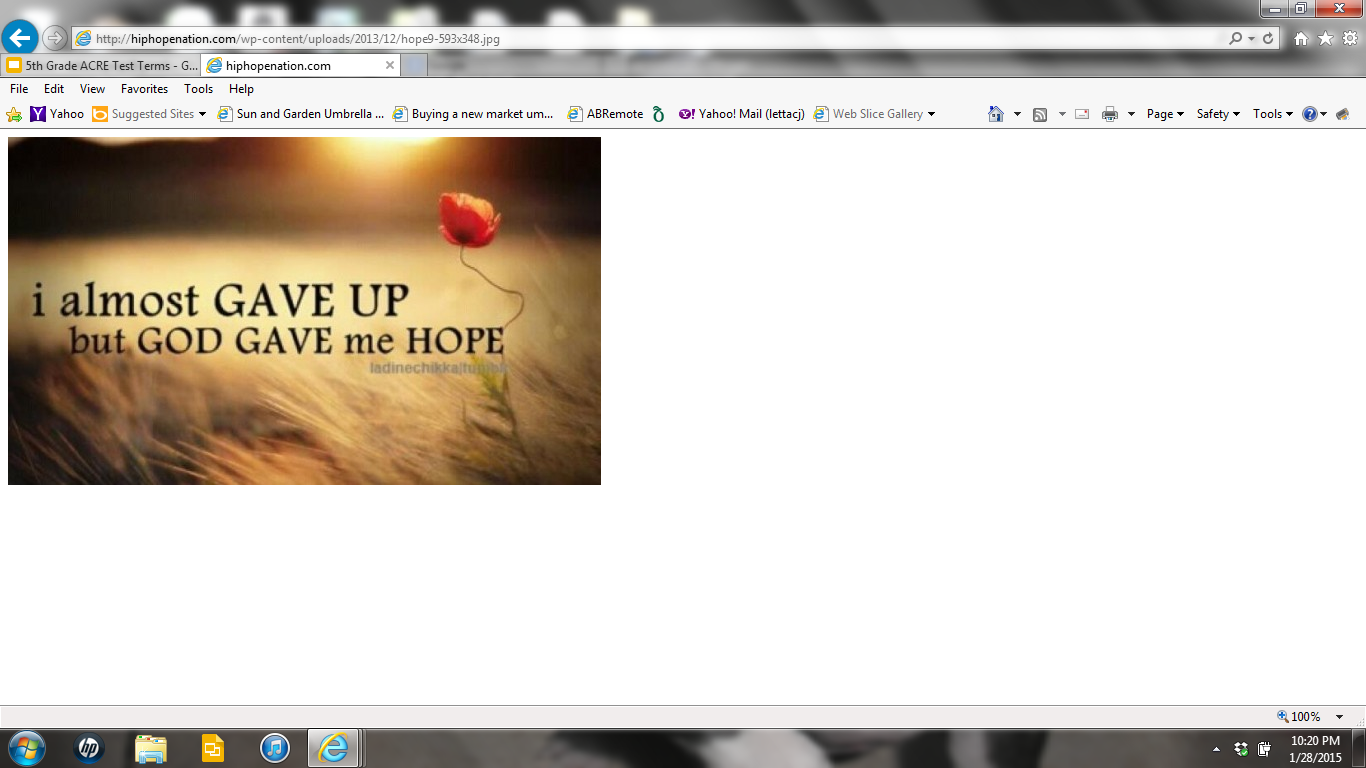 23)  Incarnation
Jesus is true God and true man - the central mystery of the faith.
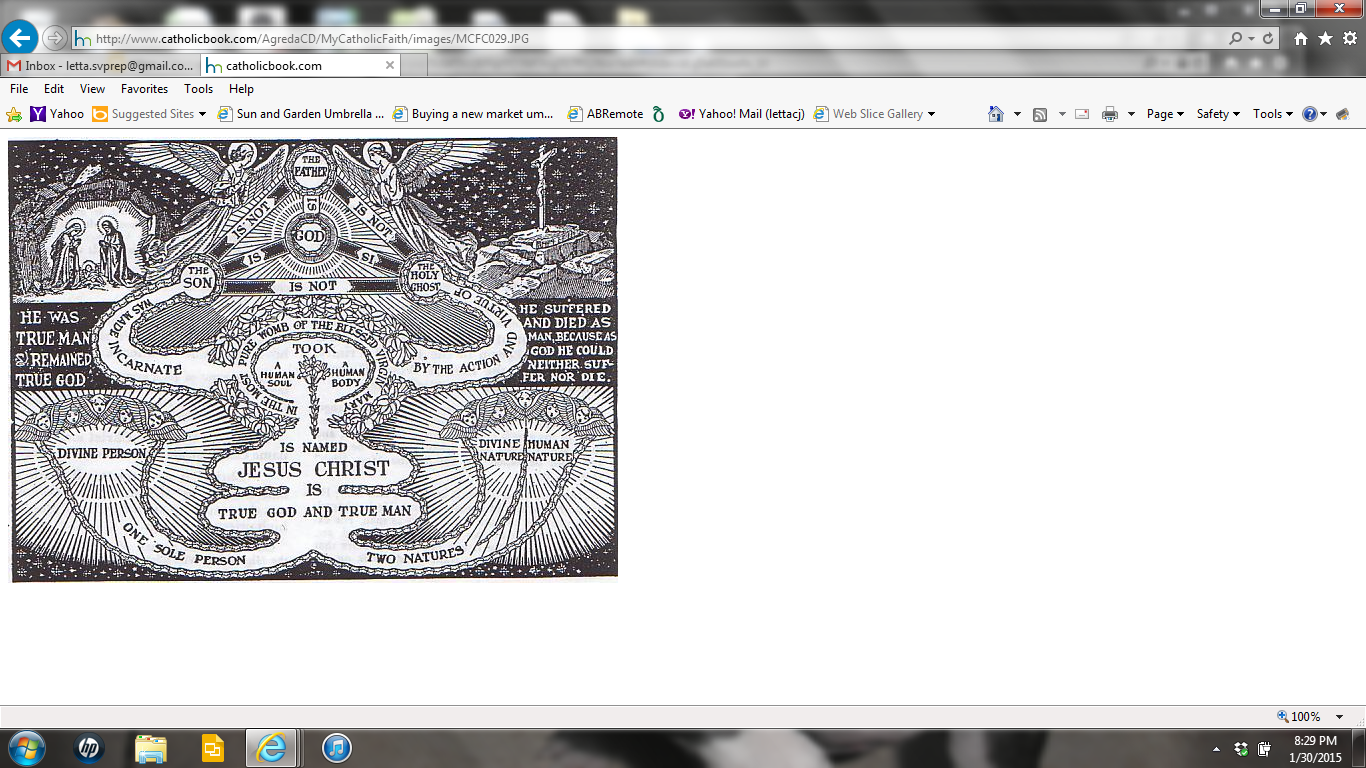 24)  Kingdom of God
Righteousness and peace and joy in the Holy Spirit - Jesus’ central theme.
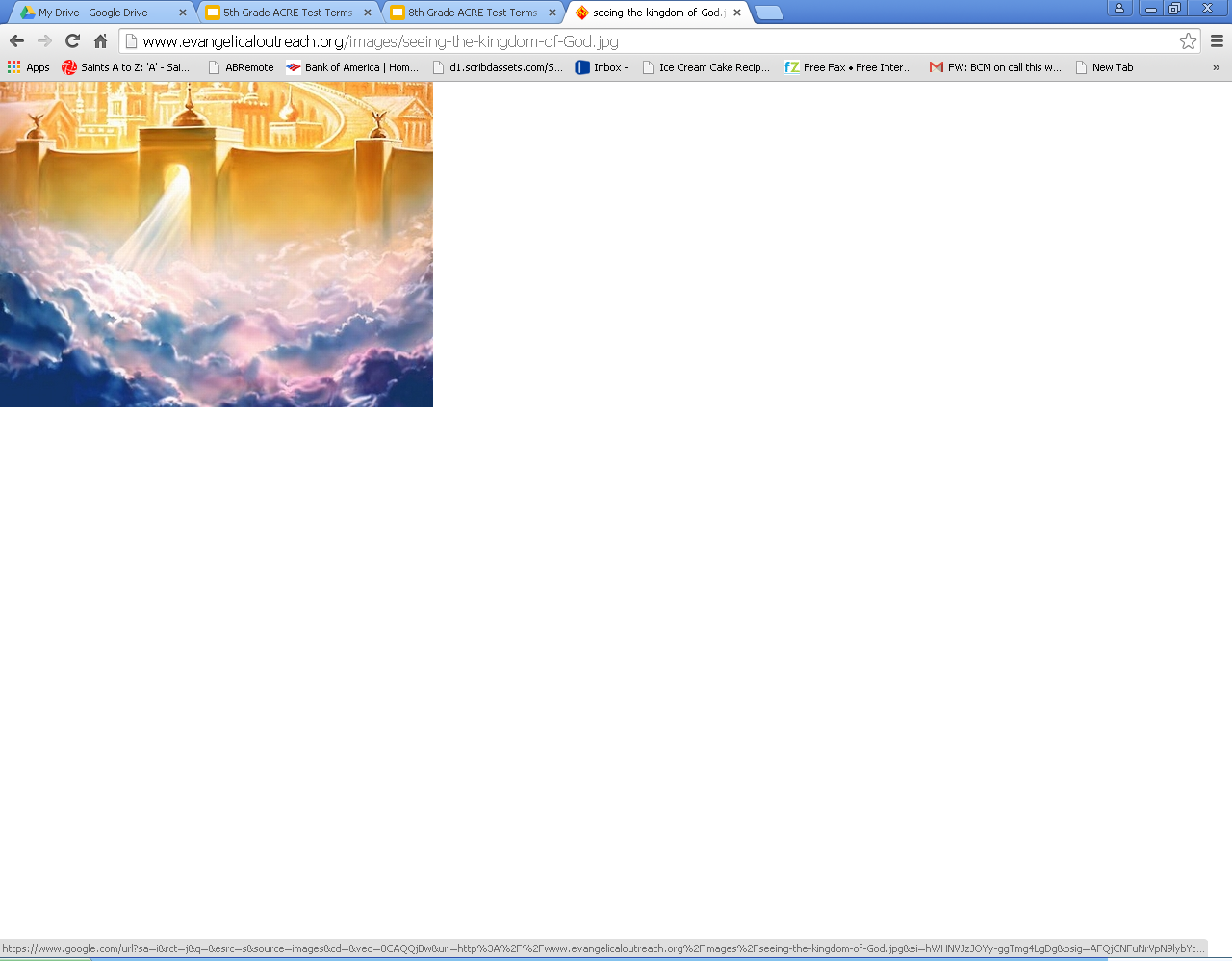 25)  Lay People or Laity
All the faithful except those in Holy Orders or those who belong to a religious state approved by the Church. The laity spread the Gospel by the example of their life and good works.
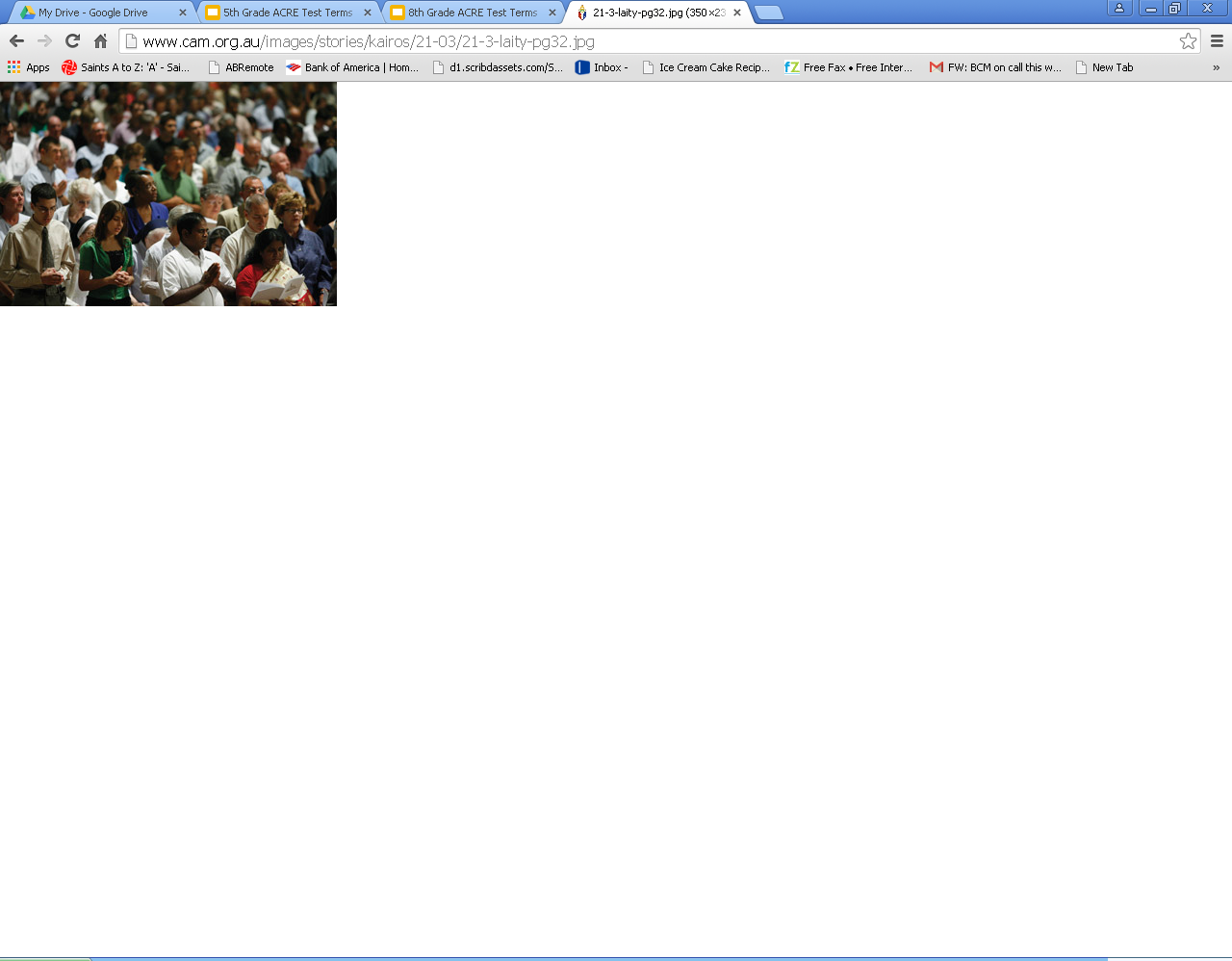 26)  Liturgical Colors
Green - Ordinary Time.

Violet - Advent and Lent

White - Christmas and 
            Easter
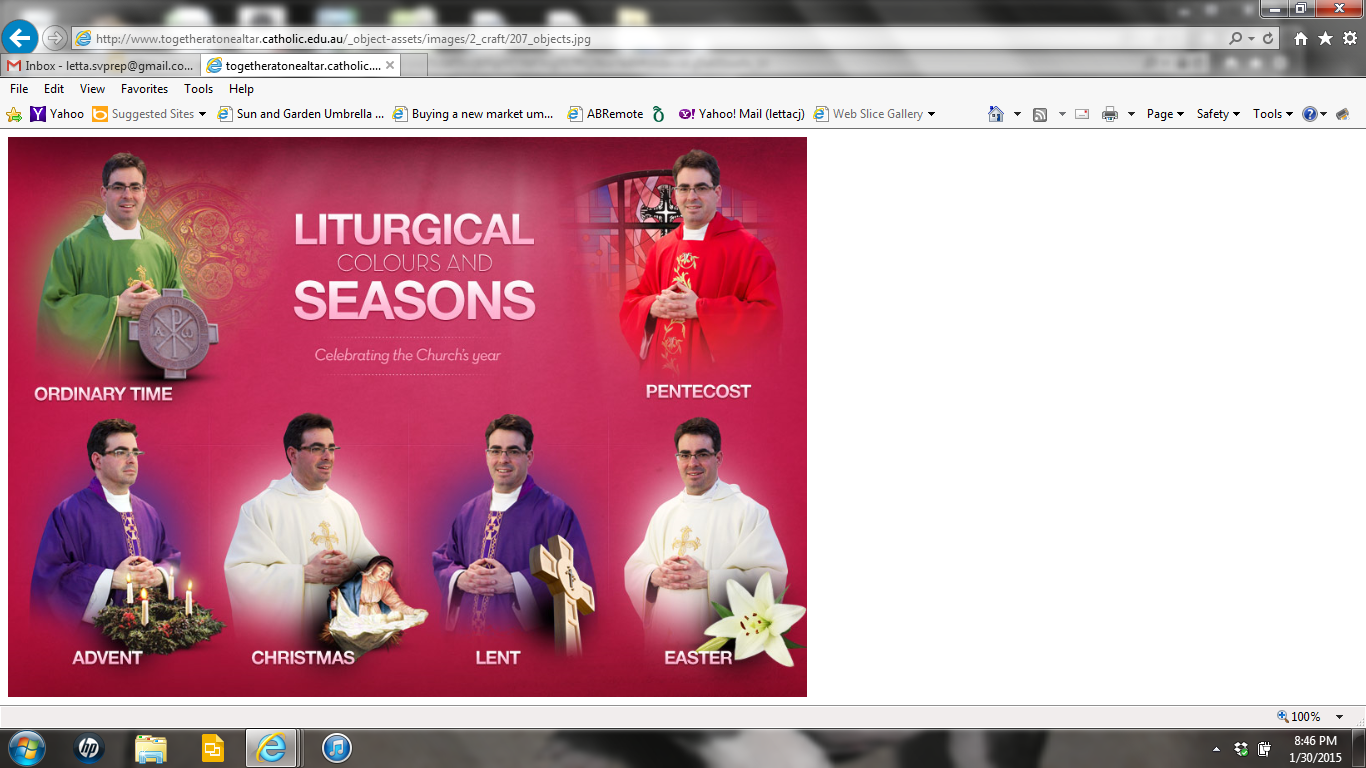 27)  Magisterium
Church’s office that teaches on matters of faith and morals.
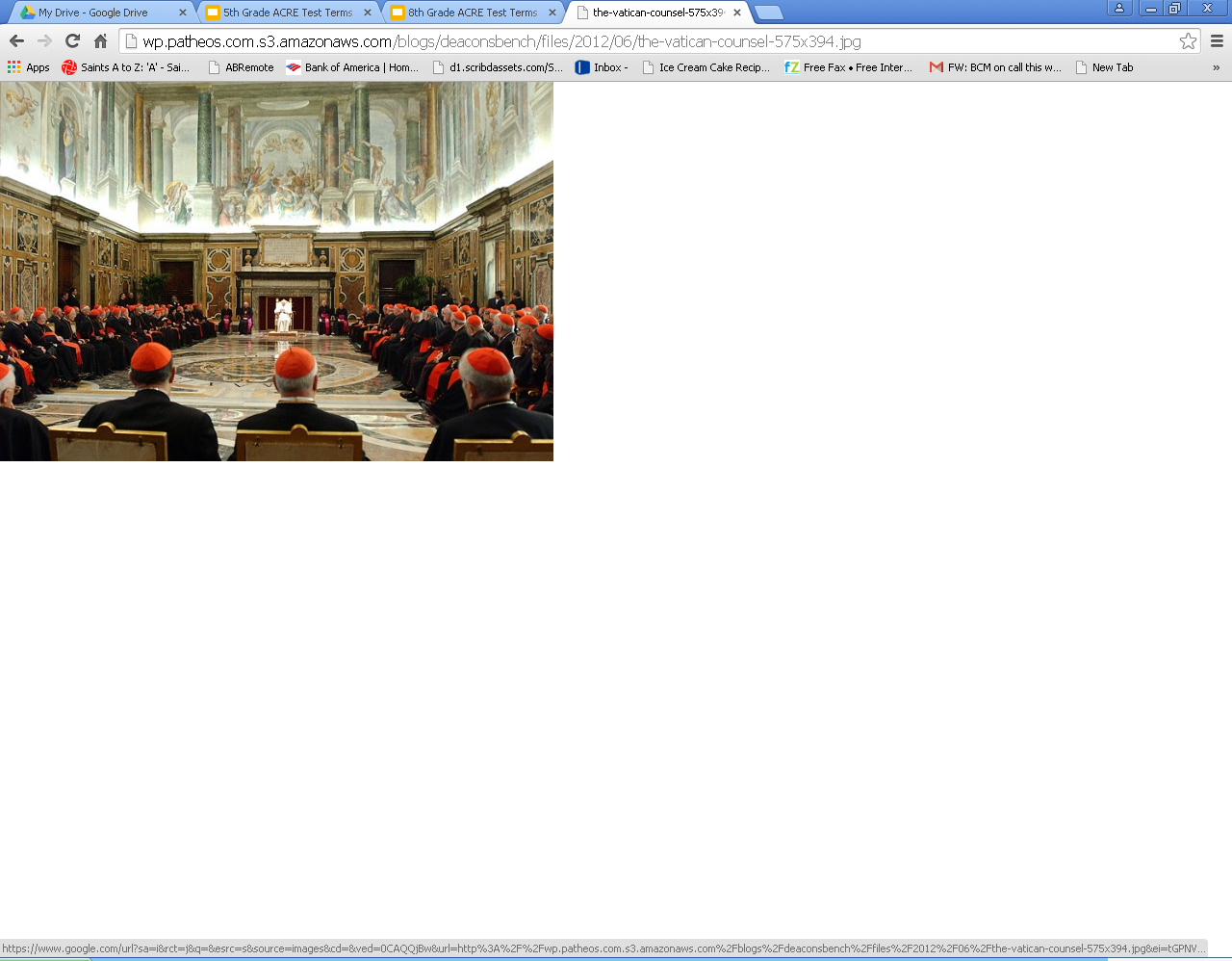 28)  Martyrs
Saints (people) who have died for their faith
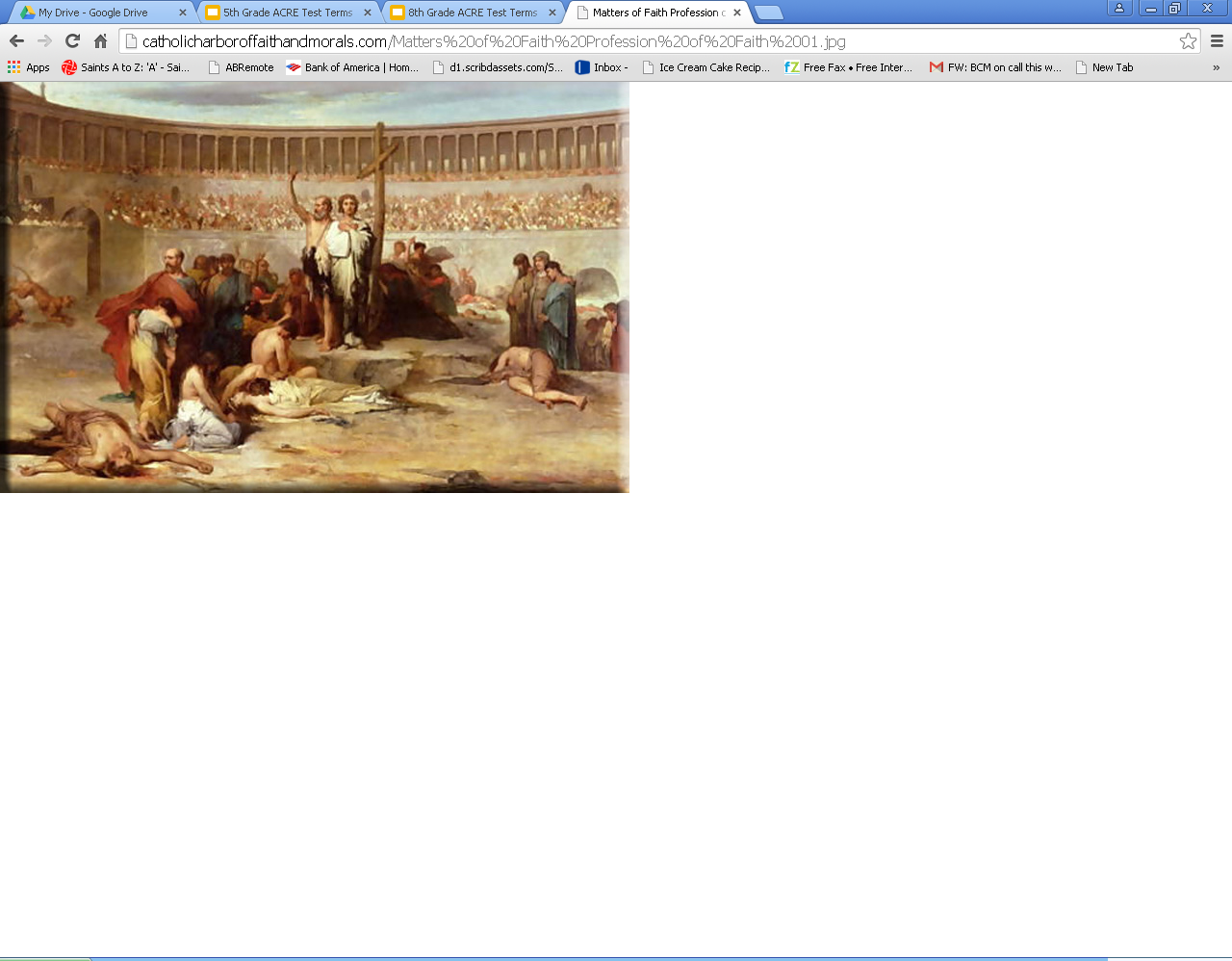 29)  	Nicene Creed
A prayer we say at mass that professes our 
beliefs, developed by the bishops at the first 
councils of the Church held in AD 325 and 381.
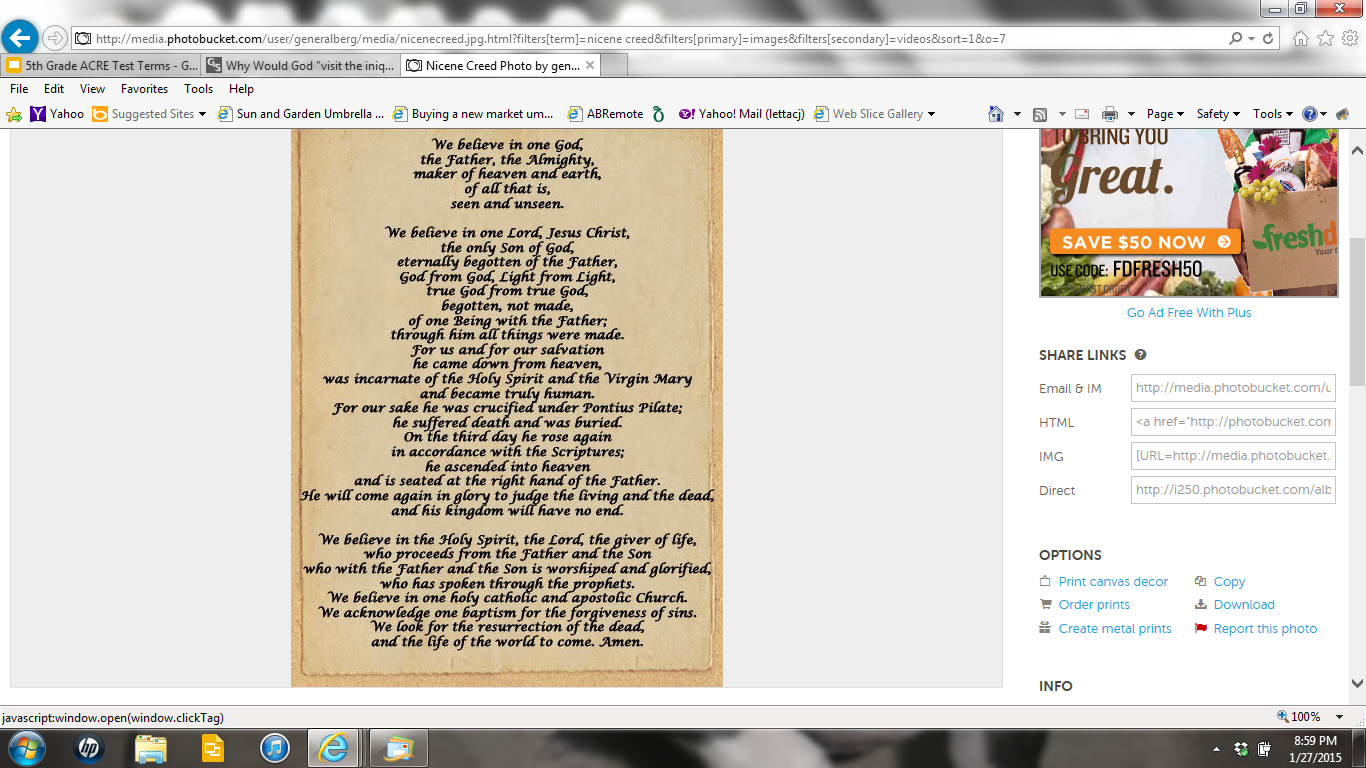 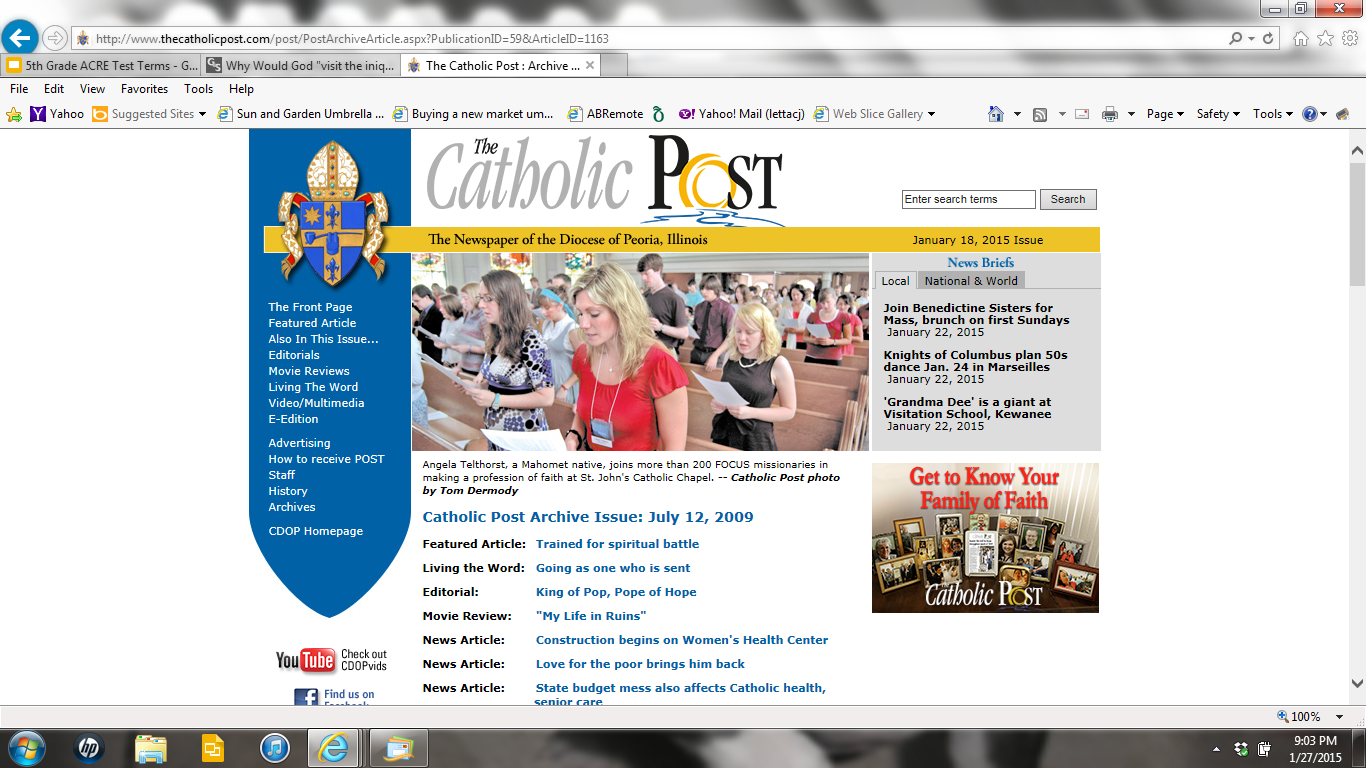 30) Parish Community
Involvement in the parish allows us to worship 
God in community with other believers, and serve 
others. By virtue of their baptism, all members have the responsibility to be actively involved in the life of the parish.
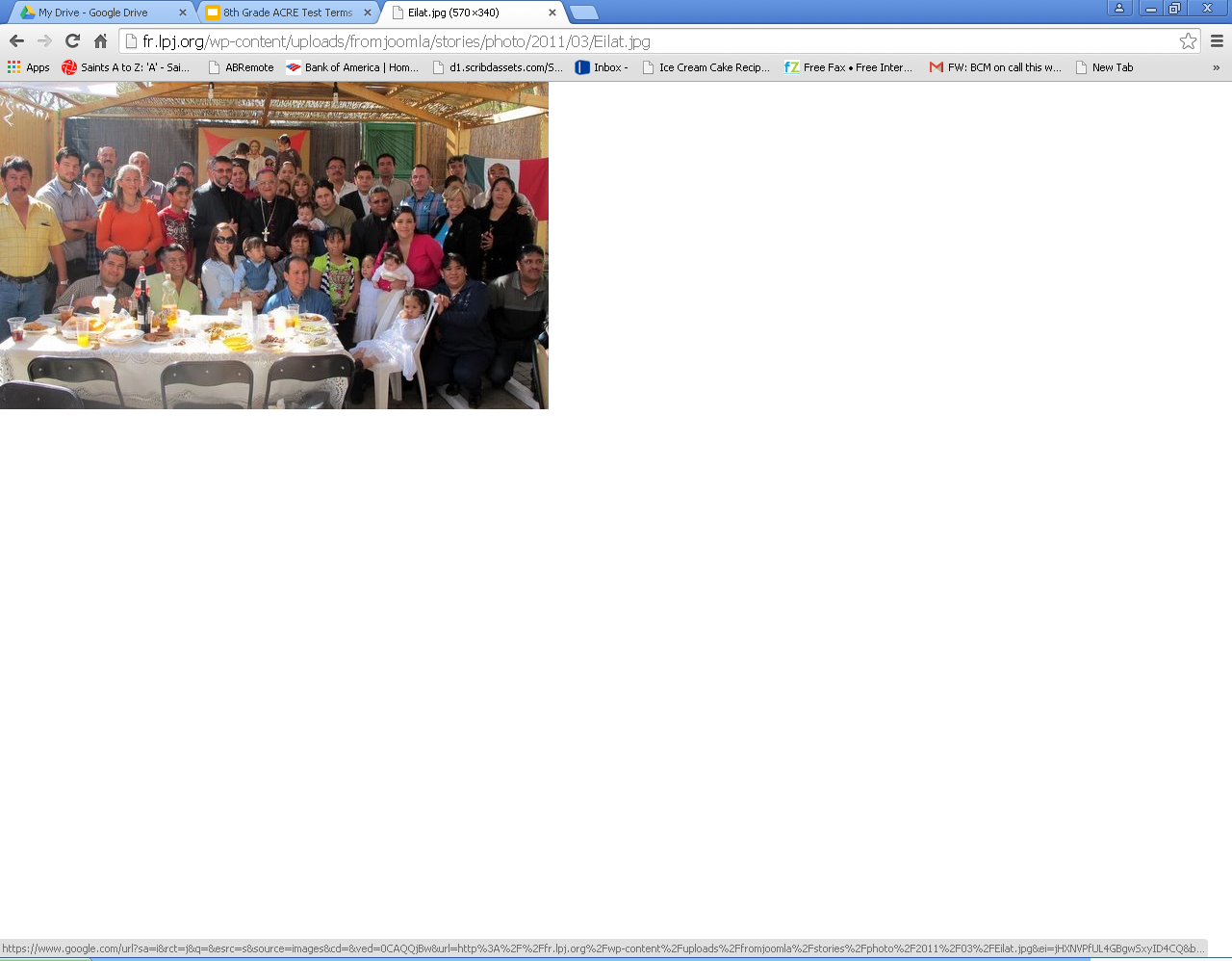